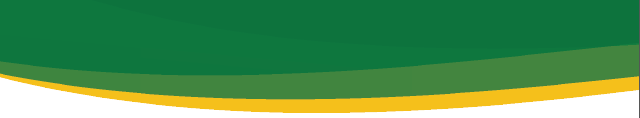 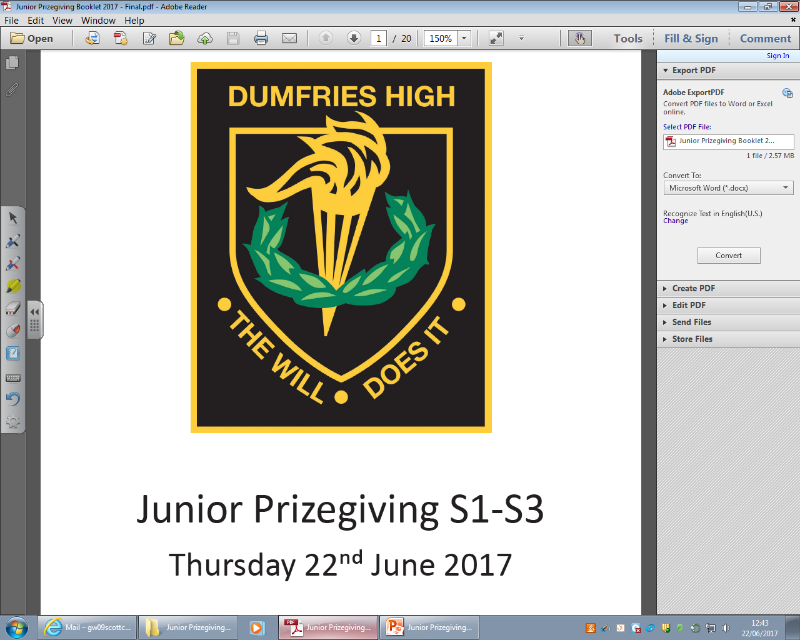 How To Pass
National 5 History
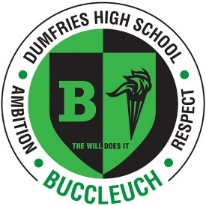 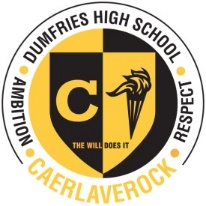 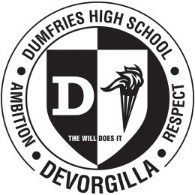 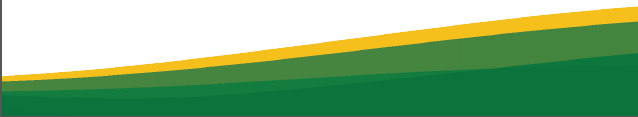 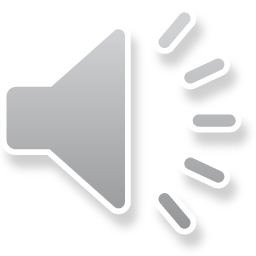 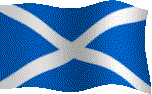 Section  1
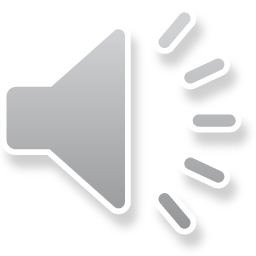 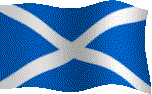 Era of the Great War

 Scots on the Western Front
 Domestic Impact of War on Society and Culture
 Domestic Impact of War on Industry and Economy
 Domestic Impact of War: Politics
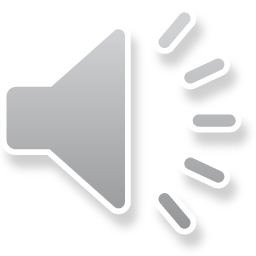 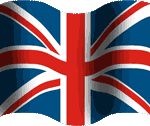 Section  2
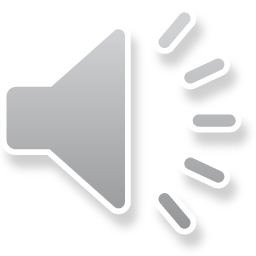 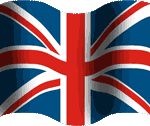 The Atlantic Slave Trade

 The Triangular Trade	
 Britain and the Caribbean 
 The Captives Experience and Slave Resistance 
 The Abolitionist Campaigns
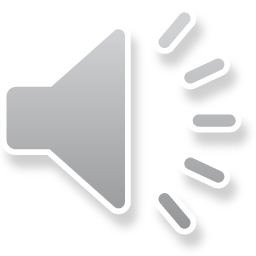 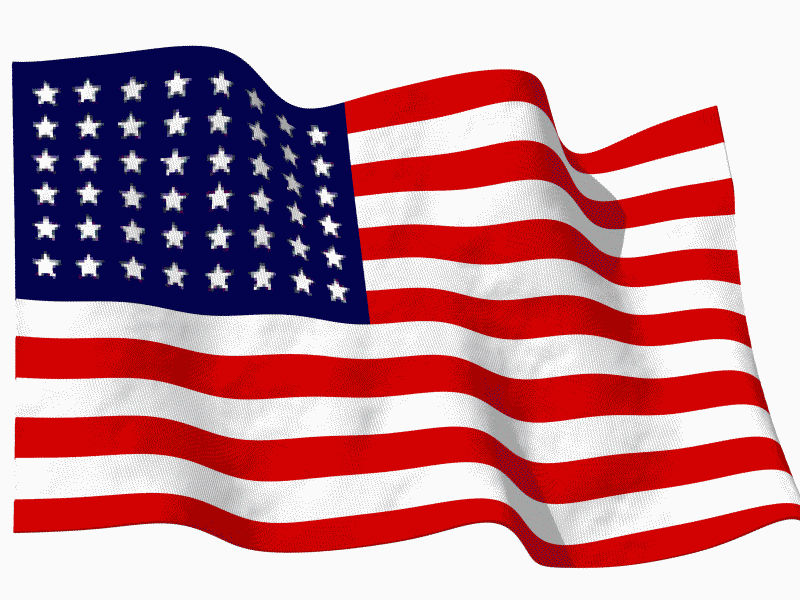 Section  3
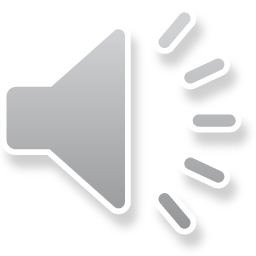 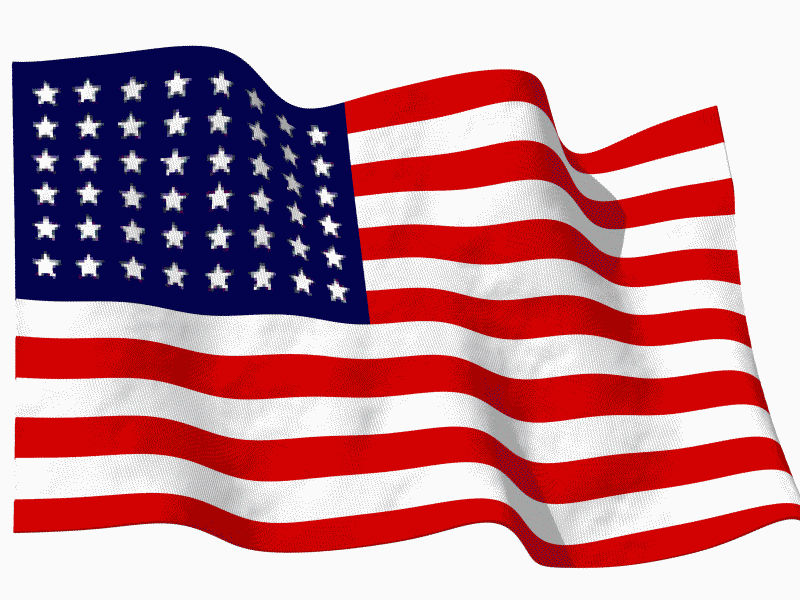 Free at Last? Civil Rights in the USA, 1918-1968 

The ‘Open Door’ policy and immigration
‘Separate but Equal’, to 1939
Civil Rights Campaigns
The Ghettos and Black American Radicalism
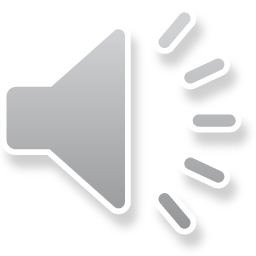 In each section pupils are required to complete four or five questions – approximately 40 minutes per section
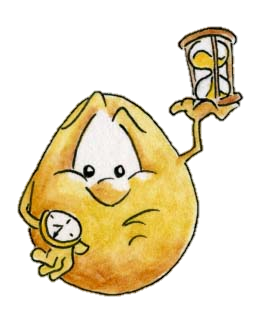 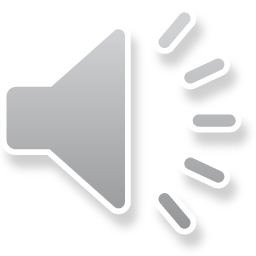 In each section pupils are required to complete questions which test their knowledge and understanding
‘Describe…’ questions worth 4 marks

‘Explain the reasons ….’ questions worth 6 marks

‘To what extent…’ questions worth 9 marks
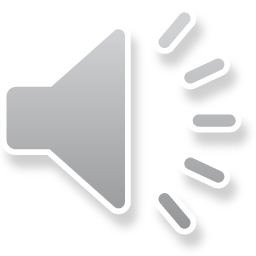 In each section pupils are required to complete questions which test their ability to handle historical sources.
‘Evaluate the Usefulness…’ questions worth 5 marks

‘Compare the views….’ questions worth 4 marks

‘How fully…’ questions worth 6 marks
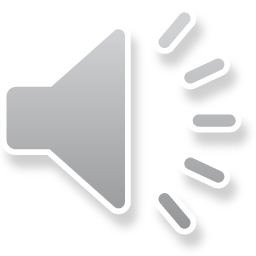 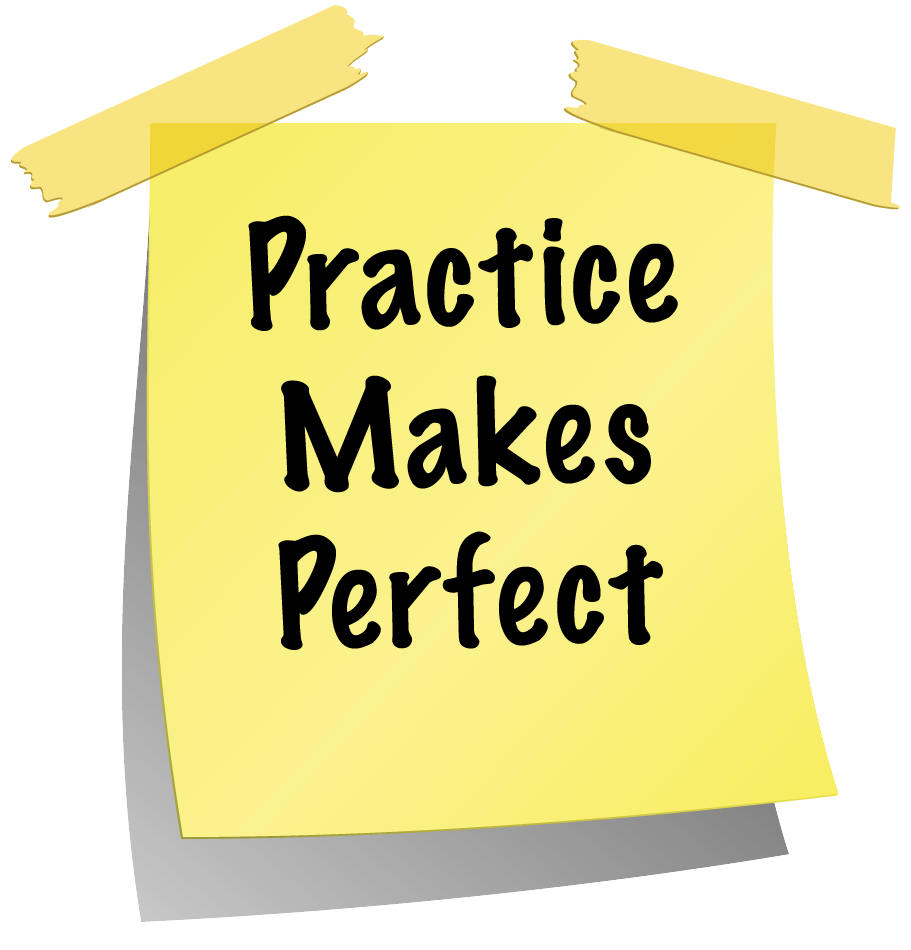 Pupils will normally get at least one Past Paper Question a week as Homework
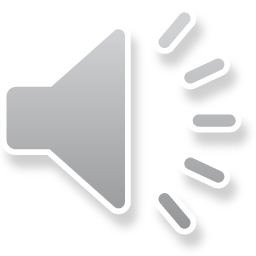 [Speaker Notes: Practice Essays]
http://www.sqa.org.uk/pastpapers
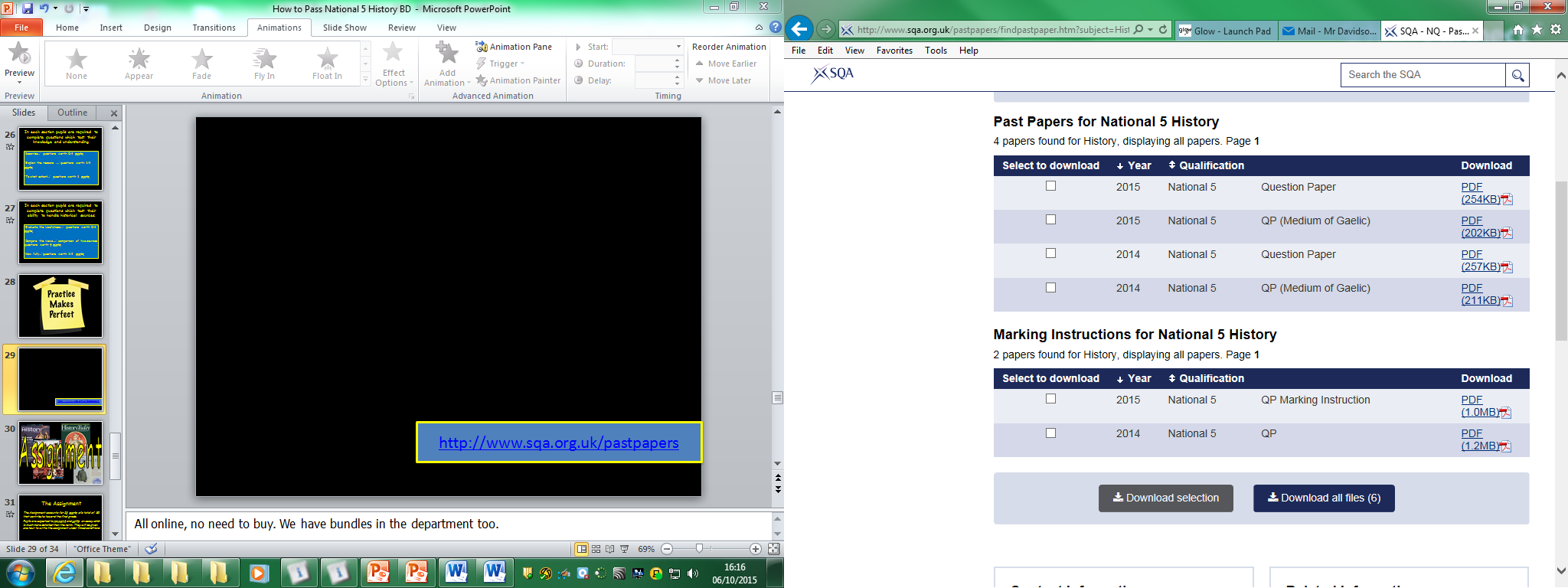 Past Paper Questions from school any time
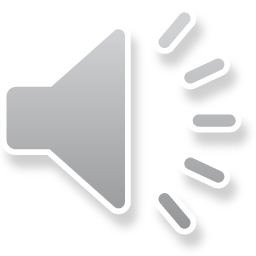 [Speaker Notes: All online, no need to buy. We have bundles in the department too.]
The Exam
The Exam is on the 1st May 2019 

2 hrs 20 mins
How can you help your child pass?
Check homework is done on time 
Encourage a structured approach to revision. 
Encourage them to attend after school study support (after Oct) especially before assessments!
Proof read their work
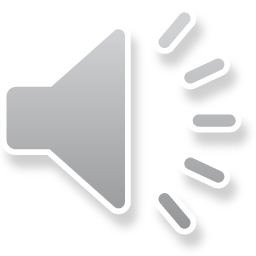 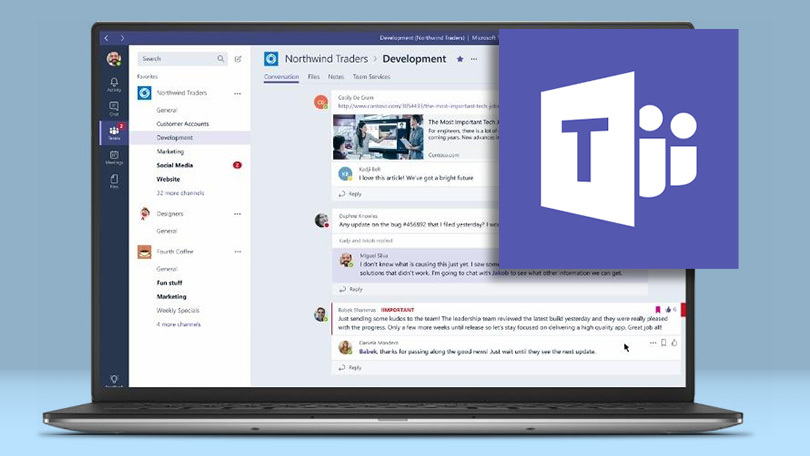 TEAMS
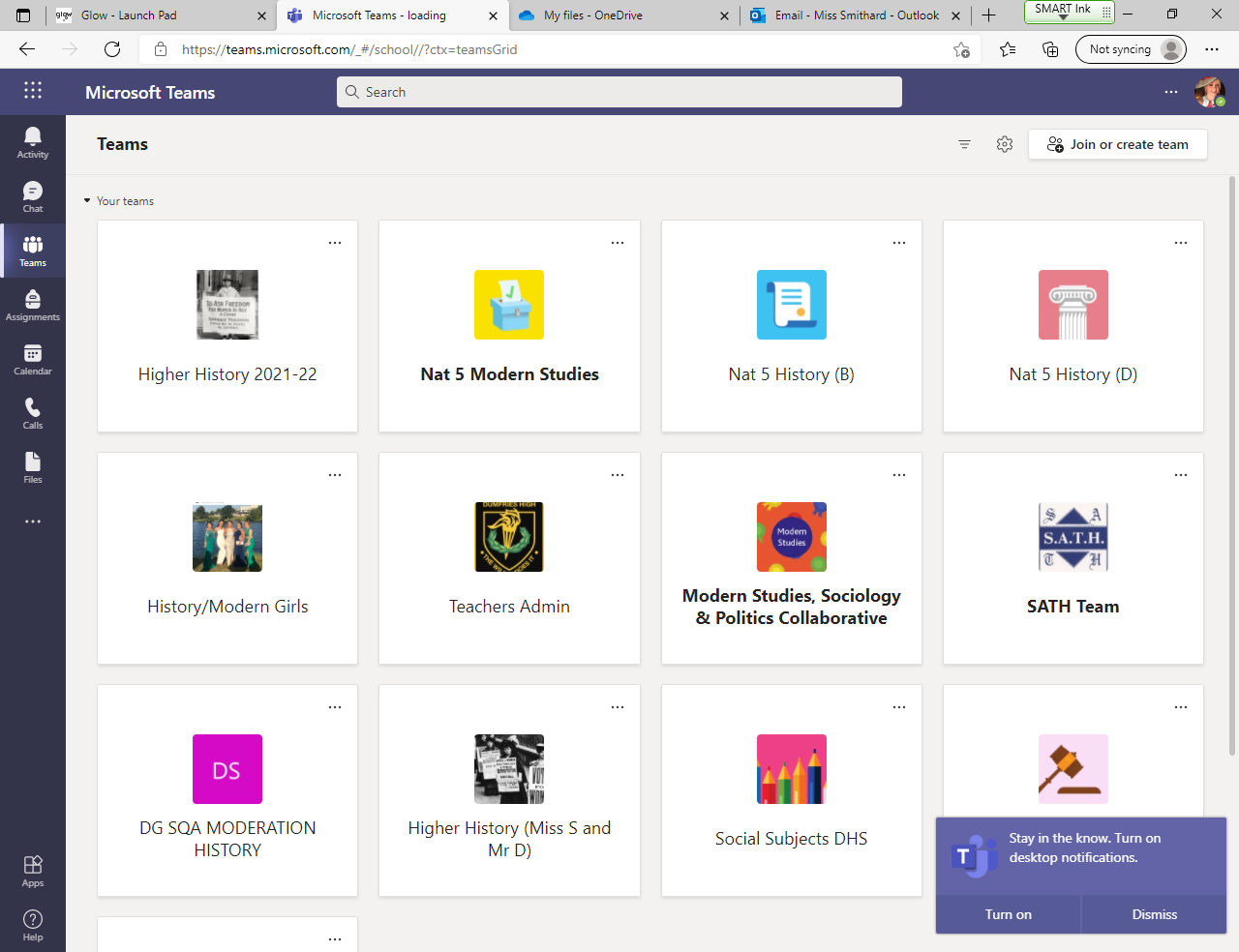 All homework will be set on teams! 
Any piece of homework can be submitted on teams.

Lots of revision materials will be posted on teams for pupils use in the ‘Class Materials’ folder
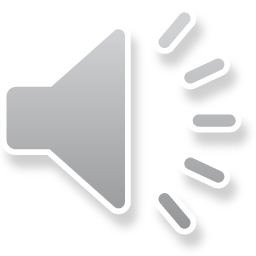